Financial Consumer Protection
Augustine Mwanje
Introduction
One key lesson learnt from the global financial crisis is the urgent need to place financial literacy and consumer protection on top of the national, regional and global agendas.
Protecting customers and ensuring they are treated fairly by financial institutions is the essence of market conduct policy and law.
2
Overview of Financial Consumer Protection
Consumer protection is often discussed in terms of the rights and responsibilities of both financial service providers and clients. 
Clients need to develop the capability to assess product offerings; to do this, they have the right to ask questions about products.
Providers have the responsibility to respond respectfully.
3
Overview of Financial Consumer Protection
Financial consumer protection sets clear rules of conduct for financial institutions when dealing with their customers to ensure that they:
Receive information to allow them to make informed decisions 
Are not subject to unfair or deceptive practices; and 
Have access to recourse mechanisms to resolve disputes.
4
Overview of Financial Consumer Protection
Financial literacy, financial consumer protection measures, prudential regulation and financial inclusion initiatives are complementary to one another, rather than alternatives.
To improve the effectiveness of disclosure for financial products and services, it is important to tackle both the supply side (financial consumer protection measures) and the demand side (financial literacy initiatives).
5
Overview of Financial Consumer Protection
Regulators are paying increased attention to financial consumer protection, focusing on three broad themes:
Transparency
Fair Treatment
Effective Recourse
While these three goals are basic to protecting consumers, it may not be feasible or practical to address them all at once.
6
Overview of Financial Consumer Protection
Efforts towards financial consumer protection should be coordinated among other financial sector regulators (Insurance, Pensions, Capital Markets, etc.) 
The regulator’s challenge is how to balance financial access, financial stability, financial integrity, and consumer protection
7
Financial Consumer Protection Framework
Promotes fair and equitable financial services practices by setting minimum standards for financial services providers in dealing with consumers.
Increases transparency in order to inform and empower consumers of financial services. 
Fosters confidence in the financial services sector.
Provides efficient and effective mechanisms for handling consumer complaints relating to the provision of financial products and services.
8
Financial Consumer Protection Framework
The legal mandate of the regulator with regard to financial consumer protection should be clear
Regulators  should ensure financial services operators put in place effective consumer risk management framework that empower consumers to make informed decisions while promoting professionalism and ethics.
9
Financial Consumer Protection Framework
G 20 High–Level Principles 
Legal, Regulatory and Supervisory Framework
Role of Oversight Bodies
Equitable and Fair Treatment To Customers
Disclosure and Transparency
Financial Education and Awareness
Responsible Business Conduct of Financial Services Providers and Authorized Agents
Protection of Consumer Assets Against Fraud and Misuse
Protection of Consumer Data and Privacy
Complaints Handling and Redress
10
Financial Consumer Protection Framework
Potential Barriers To Effective consumer protection Through Standards and Guidelines
Illiterate clients cannot read publications on consumer protection principles and rights.
Fear of not getting a loan often drives client behaviour.
Clients do not know their rights or what constitutes a violation. (e.g. abusive debt collection practices, interest computation, etc.)
Overestimation of customer knowledge  (investment in new product vs. investment in client education)
11
Financial Consumer Protection Framework
Potential Barriers To Effective consumer protection Through Standards and Guidelines (Continued)
Potential conflict with profitability (product-specific marketing vs. time spent on client education about new products)
Implementing consumer protection principles can be costly for financial institutions (revisions to HR systems, customer feedback and complaints mechanisms, monitoring and compliance).
12
Financial Consumer Protection Framework
Key Activities
Developing Key Facts Documents for savings and loans products
Strengthening of complaints handling procedures
Development of a communications strategy for regulated Financial Institutions, clients and the wider public to raise awareness about their rights as consumers
Strengthening supervision of compliance with the financial consumer protection requirements
13
Conclusion
A comprehensive financial consumer protection framework enhances consumer confidence in the financial services industry, while promoting financial stability, growth and innovation.
Financial consumer protection efforts should be  cost-effective and, the benefits should outweigh the costs of implementation.
14
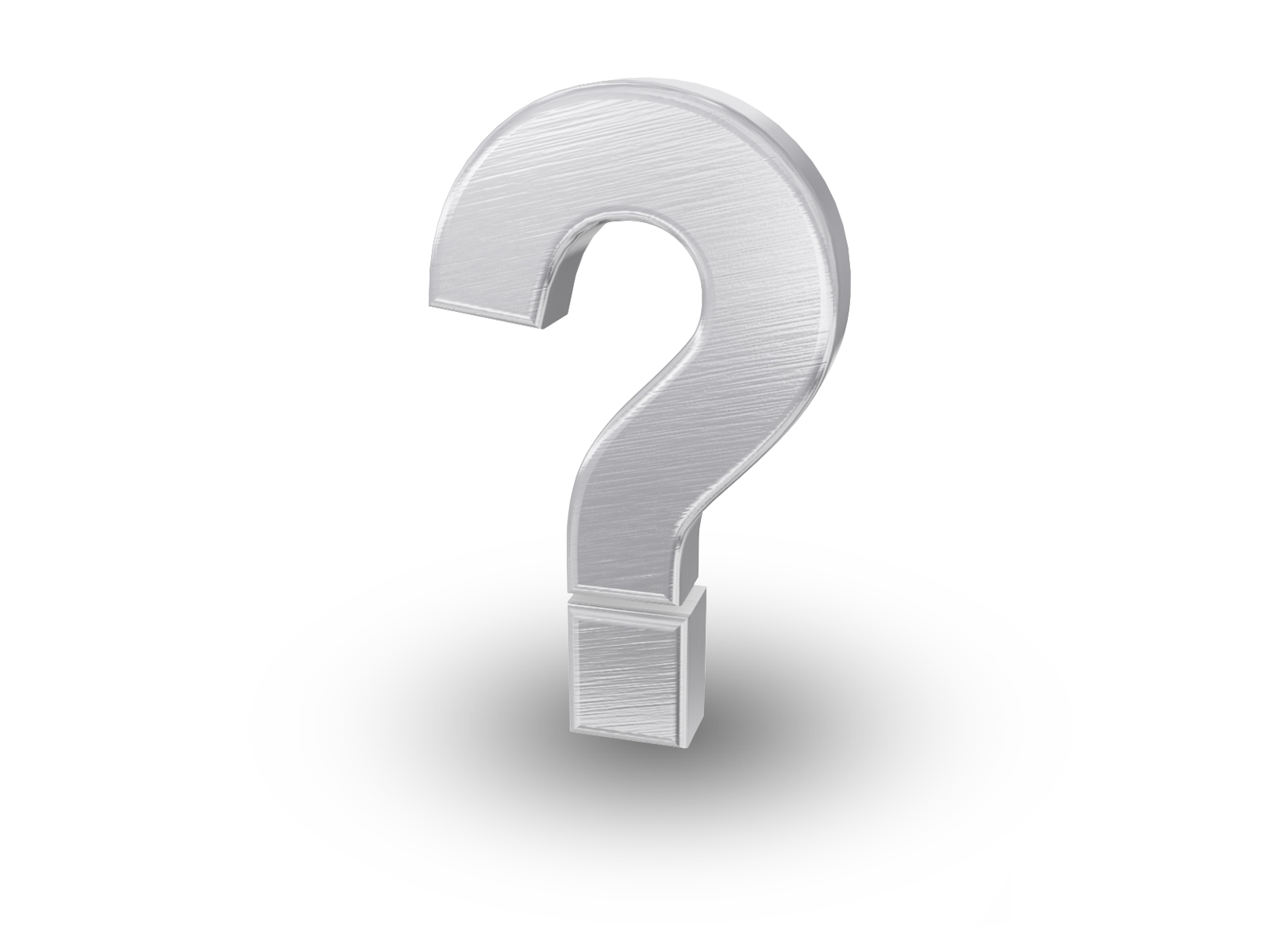 Thank You
Any Questions?
15
References and Bibliography
Bank Of Uganda Financial Consumer Protection Guidelines (2011)
Consumer Protection Regulation in Low-Access Environments: Opportunities to Promote Responsible Finance (Brix & Mckee 2010)
G20 High-Level Principles on Financial Consumer Protection (OECD October 2011)
A Guide to Regulation and Supervision of Microfinance - Consensus Guidelines (CGAP October 2012)
Towards an Effective Framework for Financial Literacy and Financial Consumer Protection in Uganda (GIZ & Bank of Uganda, March 2011)
16
References and Bibliography
Ledgerwood, Joanna, with Julie Earne and Candace Nelson, eds. 2013. The New Microfinance Handbook: A Financial Market System Perspective. Washington, DC: World Bank. doi: 10.1596/978-0-8213-8927-0.License: Creative Commons Attribution CC BY 3.0
17